Nouns and Pronouns
Nouns are words that refer to specific things or people: for example, car, phones, umbrella, or Mr Wilson.
Pronouns, on the other hand, stand in for a previous noun: the same word can refer to several different things. They include words like those, them and he.
A noun names a person, place, thing or idea.
Nouns can be singular (one) or plural (more than one).
Sometimes, nouns need a capital letter (proper nouns).
Pronouns take the place of a noun.
Chen helped his mother pack for their trip.
Find nouns and pronouns in example of non-chronological text.
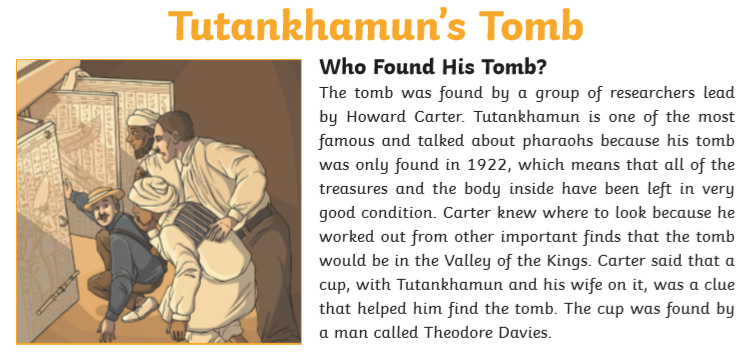 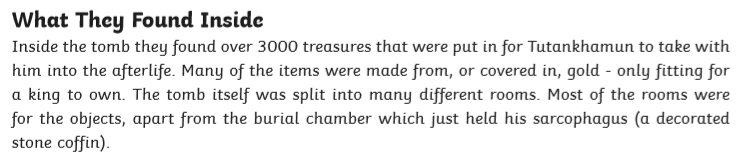 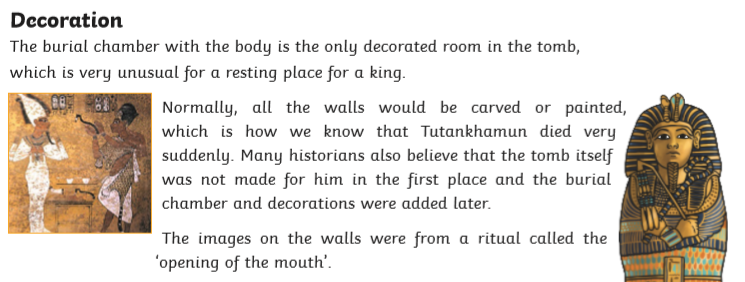 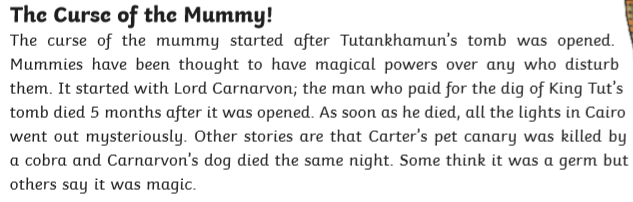